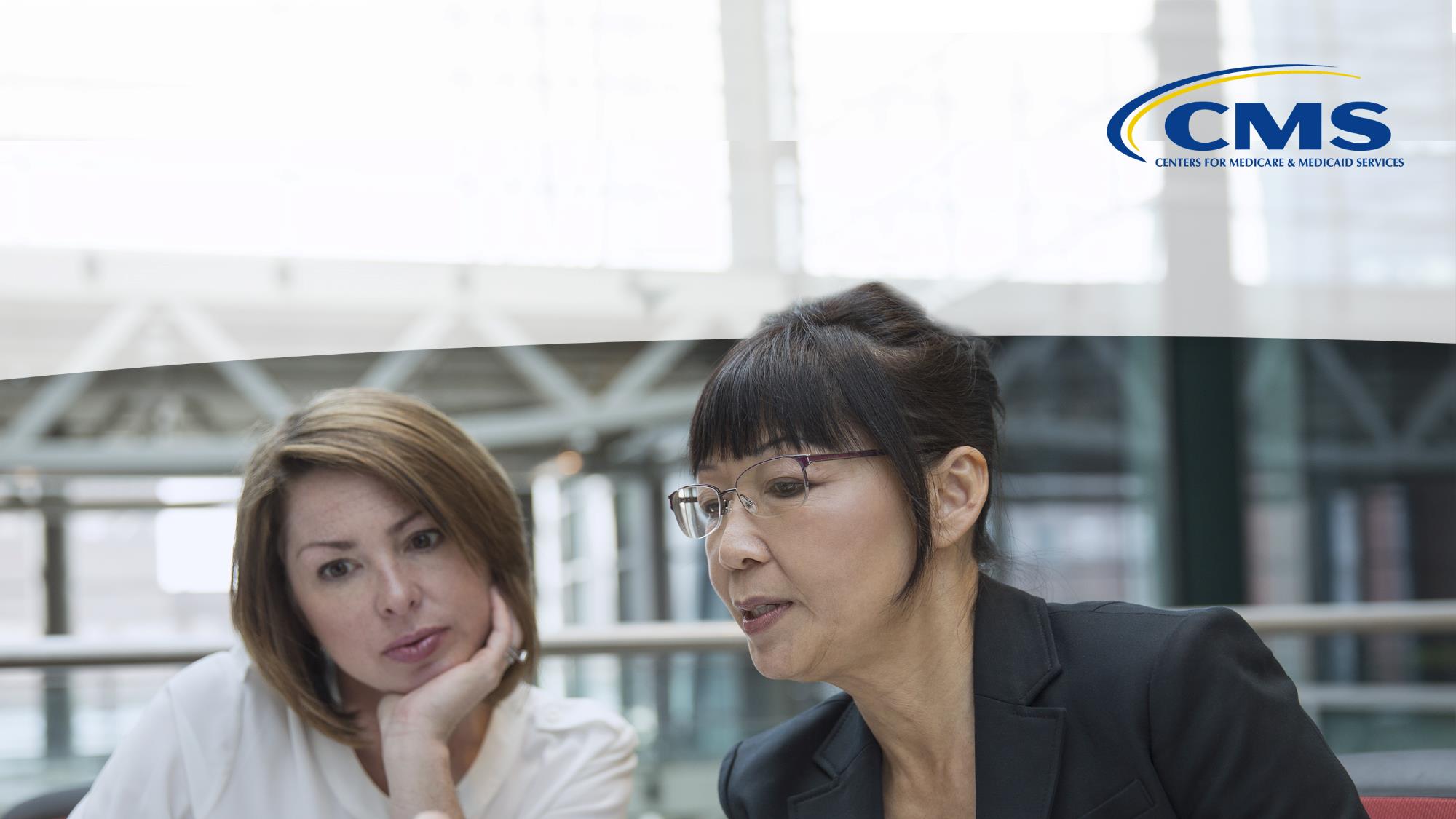 MMS Info Session Understanding Qualified Registries and QCDRs and their Role in MIPS
April 21, 2021 
Presenters 
Hector Cariello, MPH, Lantana Consulting Group
Jocelyn Meyer, MPH, GDIT
Marla Throckmorton, MSN, RN, CMPE, Lantana Consulting Group
Info Session Goals
Part of a larger effort to engage stakeholders and the public in quality measure development.
Additional activities the MMS team leads:
Annual public webinars on high-priority CMS topics
Outreach via our stakeholder listserv and 
   the CMS MMS listserv
MMS website updates and maintenance
Development and promotion of emerging
   tools and resources
MACRA-specific education and outreach
2
5/4/2021
[Speaker Notes: CMS is committed to providing Education and Outreach opportunities about the quality measure development process to interested stakeholders to improve understanding of the process. CMS also seeks continual feedback to improve and/or expand its offerings to the healthcare quality measure development community and interested stakeholders. 

To date, CMS has implemented an Education and Outreach webinar series and has created resource materials that break down and explain various components and challenges in the measure development process. There are dedicated websites, listservs, and roadmap documents that are available to support those working in quality measure development, or are just curious and want to learn more about how it is done.]
Presentation Objectives
By the end of this presentation, you will:
Know what third-parties intermediaries are
The difference between a Qualified Clinical Data Registry (QCDR) and Qualified Registry
How QCDRs can report measures that are not broadly available for everyone participating in the MIPS program
What/how CMS evaluates measures proposed by QCDRs
3
5/4/2021
2021 Merit-Based Incentive Payment System 
(MIPS) and Third-Party Intermediary Overview
4
[Speaker Notes: Introduction by Chardae Buchanan, co-lead at CMS.  This webinar will provide a wealth of high-level information regarding QCDRs and Qualified Registries.]
Disclaimer
This presentation was prepared as a tool to assist providers and is not intended to grant rights or impose obligations. Although every reasonable effort has been made to assure the accuracy of the information within these pages, the ultimate responsibility for the correct submission of claims and response to any remittance advice lies with the provider of services. 
This publication is a general summary that explains certain aspects of the Medicare Program, but is not a legal document. The official Medicare Program provisions are contained in the relevant laws, regulations, and rulings. Medicare policy changes frequently, and links to the source documents have been provided within the document for your reference
The Centers for Medicare & Medicaid Services (CMS) employees, agents, and staff make no representation, warranty, or guarantee that this compilation of Medicare information is error-free and will bear no responsibility or liability for the results or consequences of the use of this presentation.
5
Agenda
Quality Payment Program (QPP) Participation

Third-Party Intermediaries
Qualified Clinical Data Registry (QCDR)
Qualified Registry

Overview of Quality Measures 
MIPS Quality Measures and QCDR Measures

QCDR Measure Requirements and Considerations for Approval

Question & Answer (Q&A)
6
quality payment program Participation
7
Quality Payment Program
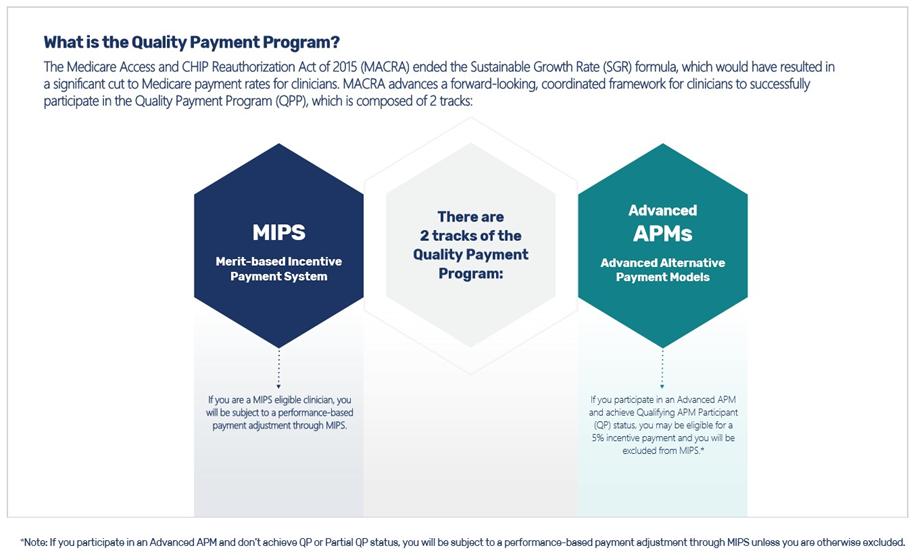 8
[Speaker Notes: This presenter team focuses solely on the MIPS track.]
Merit-based Incentive Payment System
What is MIPS?
MIPS is one way to participate in the QPP.
Under MIPS, CMS evaluates your performance across multiple categories that lead to improved quality and value in our healthcare system.
Quality
Assesses the quality of care you deliver based on measures of performance.
Promoting Interoperability
Assesses your promotion of patient  engagement and electronic exchange of  health information using certified  electronic health record technology (CEHRT).
Improvement Activities
Assesses your participation in activities  that improve clinical practice and support  patient engagement.
Cost
Assesses the cost of the care you provide  based on your Medicare Part B claims.
9
[Speaker Notes: This contract supports quality, promote interoperability, and improvement activities as CMS calculates the cost performance category.  Our team, however, focuses solely on the quality performance category.]
Third-Party intermediaries
10
Qualified Clinical Data Registry (QCDR)
What is a QCDR?

An entity that demonstrates clinical expertise in medicine and quality measurement development that collect medical or clinical data on behalf of MIPS eligible clinicians to track patients and diseases and foster improvement in the quality of care provided to patients.

Clinicians must be on staff with the organization and lend their clinical expertise in the work carried out by the organization as a QCDR. 

These organizations may include specialty societies, regional health collaboratives, large health systems, or software vendors working in collaboration with one of these medical entities. 

QCDRs may submit data on MIPS quality measures as well as the QCDR measures that are approved for their use. 

Each QCDR may support up to 30 QCDR measures.

Originally introduced within the 2014 Physician Quality Reporting System (PQRS), the QCDR submission mechanism has been active from the inception of MIPS. For the 2021 MIPS performance period, 58 QCDRs were approved with 365 unique approved QCDR measures.
11
Qualified Registry
What is a Qualified Registry?

A data intermediary that collects MIPS data from MIPS eligible clinicians and submits it to CMS on their behalf. 

Clinicians work directly with their chosen Qualified Registry to submit data on the selected measures or activities they have selected. 

Qualified Registries may NOT support QCDR measures.

Originally introduced within the 2008 Physician Quality Reporting Initiative (PQRI), the Qualified Registry submission mechanism has been active from the inception of MIPS. For the 2021 MIPS performance year, 124 Qualified Registries were approved.
12
QUALITY MEASURES
13
Quality Measures Availability
Qualified Registries may support any combination of MIPS Clinical Quality Measures (CQMs) and electronic Clinical Quality Measures (eCQMs). 
QCDRs may support any combination of MIPS CQMs, eCQMs, and approved QCDR measures.
Please note that only QCDRs are able to support QCDR measures (with permission obtained).
14
[Speaker Notes: Any QCDR has the opportunity to work with other QCDRs to gain permission to submit their measures, which is submitted at the time of self-nomination.  

The image on the right-hand side of this slide is a depiction of who may submit what within MIPS.  Uniquely at the bottom is that QCDR measure is only available for approved QCDR vendors.]
Overview of MIPS and QCDR Measures
MIPS Quality Measures
QCDR Measures
15
[Speaker Notes: An organization may submit an unlimited number of measures through the Call for Measures process.  Submissions vary by year, some into the hundreds and others with only fifty submissions in total for the year. 

QCDRs can submit up to 30 QCDR measures annually for consideration.  Each year they undergo reevaluation, and so it does not matter if the previous year they were approved, or a few years prior.  They must be submitted every year.  
 
There may be upwards of 1,000 measures to evaluate, or the least number being 600-700; therefore, there is more QCDR inventory.  Conversely, they are not evaluated by the MAP, but instead evaluated by a number of clinicians and within CMS following the self-nomination process.]
Pathways for Quality Measures in MIPS
Potential
Quality Measure
Call for Measures
QCDR Self-Nomination
MUC
CMS Annual Review
MAP
Approved?
Proposed
Available for MIPS QCDR Reporting
Available for MIPS Reporting
Finalized
13
[Speaker Notes: This image shows the different pathways and illustrates why the process is longer.  The left pathway for a quality measure would go through the Call for Measures.  If successful, it makes it onto the MUC List, and goes up for vote to the MAP.  CMS will take MAP’s feedback into consideration and determine whether it should be proposed.  It would be included in the NPRM and stakeholder feedback and comments are considered, and then possibly finalized.  Lastly, it’s available for MIPS reporting.  Conversely, the QCDR self-nomination follows a bit quicker pathway.]
MIPS Call for Measures Timeline
17
[Speaker Notes: March-April—A series of tips and tricks and needs and priorities information is posted on the pre-rulemaking website which allows for MUC stakeholder education and outreach materials to be posted during that timeframe.  
 
May—All information is required to be submitted at this time. 
 
February—CMS review commences to determine which measures should be included in the proposed rule.]
Overview: QCDR Measures and Self-Nomination Process
Collaboration between CMS and potential QCDR to review QCDR measure concepts.
If approved, create QCDR measure specifications for CMS posting.
Submit QCDR measure performance data for eligible clinicians to CMS.
Submit, during self-nomination, up to 30 QCDR measures for CMS review.
Annually assess QCDR measure performance data and conduct measure maintenance.
15
[Speaker Notes: QCDR Measure Preview—Currently open for requests through the beginning of June.  Measure concepts are to be provided to the team for evaluation and then are provided meaningful feedback.  

Example:  Is it a gap in the program?  Is it duplicative?  
 
QCDR Measure Review—Once approved, the specification process occurs. Collaboration with CMS or the QCDR to finalize posting to the QPP Resource Library.  QCDR measure submission and submit QCDR measure performance data for ECs/groups occurring following close of performance period, January-March.  At off-season there is continuous evaluation to assess performance and data review to gauge meaningful measures ripe for adoption.]
QCDR Measure requirements andconsiderations
19
QCDR Measure Benefits
QCDR measures are more agile to implement than MIPS quality measures: 
QCDR measure revisions can be completed to reflect the latest clinical guidelines without going through rulemaking.
CMS collaborates directly with QCDRs via QCDR Measure Preview Calls to offer suggestions to refine and create meaningful measures.

Rapid development of innovative measures for MIPS:
QCDR measures may address clinical topic or epidemic without going through 20-month Call for Measures process.
Allows CMS to recommend robust QCDR measures for Call for Measures.
CMS is able to review measure testing data to complete a comprehensive evaluation of potential measures.

Specialty specific measure opportunities:
QCDRs can support specialty specific and sub-specialty QCDR measures.
20
QCDR Measure Requirements
QCDR measures should:

Be beyond the measure concept phase of development.
Address significant variation in performance.
Be in alignment with the incremental policy stated in the final rule.
Address areas of duplication.
Developers should conduct a thorough environmental scan of the current MIPS quality measures and QCDR measures during development to avoid duplicating concepts. 
Align with current clinical guidelines.
Ensure face validity.
21
[Speaker Notes: To address duplication, before self-nomination we recommend a thorough environmental scan of current MIPS and QCDR measures. This applies to retired MIPS and QCDR measures that may have been topped out, or retired for other reasons.  They must align with current clinical guidelines and ensure face validity.]
QCDR Measure Considerations
CMS will include the following QCDR measure considerations for approval:
Outcome-based rather than clinical process measures, where possible.
Address patient safety and adverse events. 
Identify appropriate use of diagnosis and therapeutics. 
Address the domain of care coordination. 
Address the domain for patient and caregiver experience.
Address efficiency, cost, and resource use.
22
Additional QCDR Measure Considerations
QCDR Measure Ownership:
QCDR measure owner must be an approved, active QCDR.
Ownership can be transferred to another owner if necessary.
To borrow another QCDRs measure, proof of permission must be granted and confirmed at the time of self-nomination. 

Must provide proof there is room for quality improvement:
Performance data should be submitted with the self-nomination that supports evidence of a performance gap.
QCDRs are required to collect data prior to the submission of the QCDR measure for CMS consideration. 

Ensure the measure can be attributed to the eligible clinician. 

Systems must be implemented and able to accept data should a clinician, group or virtual group wish to submit data on the approved MIPS quality measures by January 1 of the given performance period in which it was approved.
23
[Speaker Notes: QCDR measure ownership:
Approved, active QCDRs have undergone a self-nomination process to become approved and meet requirements such as measure and clinical expertise.  

QCDRs no longer remaining in the program may remain via ownership transfer.  To borrow another QCDR’s measure, proof of permission is granted and confirmed at self-nomination via written permission.  
 
Proof of quality improvement:
The 2022 performance period requires data collection.  QCDRs must collect data prior to the submission of the QCDR measure for CMS consideration.  
 
Measure attributed to EC:
QCDR organizations’ systems must be able to accept data — should a clinician or virtual group wish to submit data on approved MIPS quality and QCDR measures by January 1 of a given performance period in which it was approved.]
Resources
24
Resources
QPP Website

MIPS Explore Measures & Activities Tool 

QPP Resource Library 

QPP Webinar Library 

QPP Help and Support Page

Measures Management System
25
[Speaker Notes: Depicted is a list of valuable resources complete with links to learn more about QCDRs and the MIPS Quality Payment Program (QPP).]
Resources
Medicare Program; CY 2021 Payment Policies under the Physician Fee Schedule and Other Changes to Part B Payment Policies; Medicare Shared Savings Program Requirements; Medicaid Promoting Interoperability Program Requirements for Eligible Professionals; Quality Payment Program; Coverage of Opioid Use Disorder Services Furnished by Opioid Treatment Programs; Medicare Enrollment of Opioid Treatment Programs; Electronic Prescribing for Controlled Substances for a Covered Part D Drug; Payment for Office/Outpatient Evaluation and Management Services; Hospital IQR Program; Establish New Code Categories; Medicare Diabetes Prevention Program (MDPP) Expanded Model Emergency Policy; Coding and Payment for Virtual Check-in Services Interim Final Rule Policy; Coding and Payment for Personal Protective Equipment (PPE) Interim Final Rule Policy; Regulatory Revisions in Response to the Public Health Emergency (PHE) for COVID-19; and Finalization of Certain Provisions from the March 31st, May 8th and September 2nd Interim Final Rules in Response to the PHE for COVID-19.

https://www.federalregister.gov/public-inspection/2020-26815/medicare-program-cy-2021-payment-policies-under-the-physician-fee-schedule-and-other-changes-to-part
26
[Speaker Notes: Shown here is a link to the 2021 physician fee schedule (PFS) final rule.  Addressed earlier in the slide deck was the rulemaking process and third-party intermediary section containing information about the Qualified Registries and QCDRs.]
Resources
Contact the Quality Payment Program Service Center at 1-866-288-8292 or by e-mail at: QPP@cms.hhs.gov (Monday-Friday 8 a.m.- 8 p.m. ET). To receive assistance more quickly, please consider calling during non-peak hours—before 10 a.m. and after 2 p.m. ET.
Customers who are hearing impaired can dial 711 to be connected to a TRS Communications Assistant.

Emails must be sent directly, not forwarded or CC’ed, and must utilize the QPP e-mail address (QPP@cms.hhs.gov) in the “To” line. Inquiries forwarded to QPP@cms.hhs.gov or sent via e-mail with QPP@cms.hhs.gov in the “Cc” line will not trigger the creation of a case number for your inquiry.
27
Questions
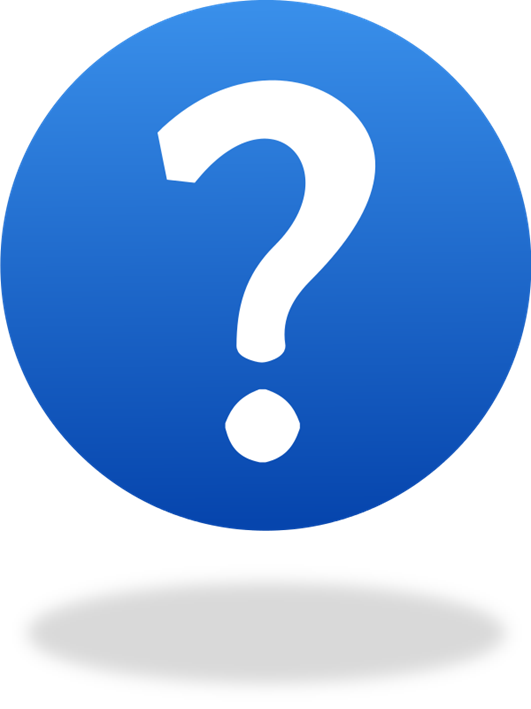 28
5/4/2021
Upcoming Info Session
Upcoming MMS Information Session:
May 26, 2021 – Specifying your measure: How to create clear and unambiguous measure specifications 

In case you missed it: 
March Info Session “PROs, PROMs, and PRO-PMs: Demystifying terminology and best practices around patient-reported data” now available on Youtube: https://www.youtube.com/watch?v=uyV4_g7LV2k
29
5/4/2021
Battelle
Brenna Rabel (Stakeholder Engagement Task Lead)
Contact: rabel@battelle.org
Feedback: MMSSupport@battelle.org
CMS
Kim Rawlings (CMS COR)
Contact: kimberly.rawlings@cms.hhs.gov
30
5/4/2021